SPCS2022Making Earth Flat... One Zone at a Time!
URISA GIS-Pro
October 2023
Jeff Jalbrzikowski, P.S., GISP, CFS
Appalachian Regional Geodetic Advisor
jeff.jalbrzikowski@noaa.gov
240-988-5486
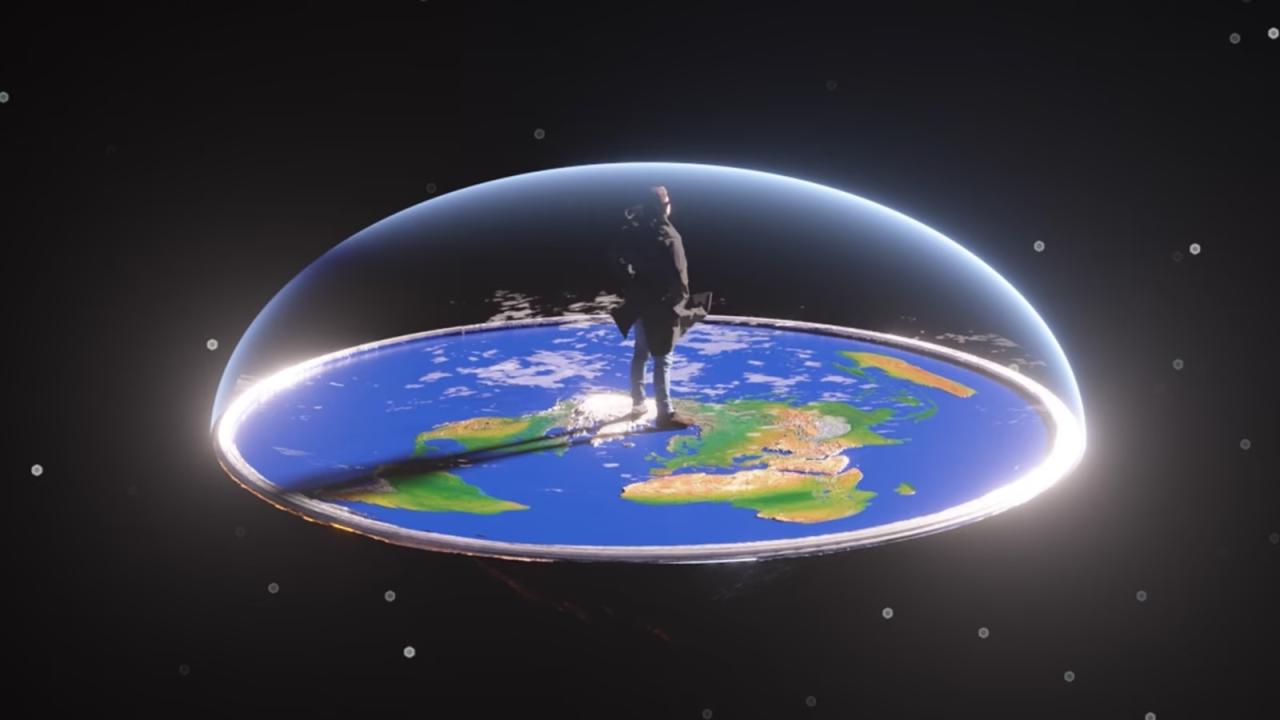 How surveyors and engineers see the Earth…
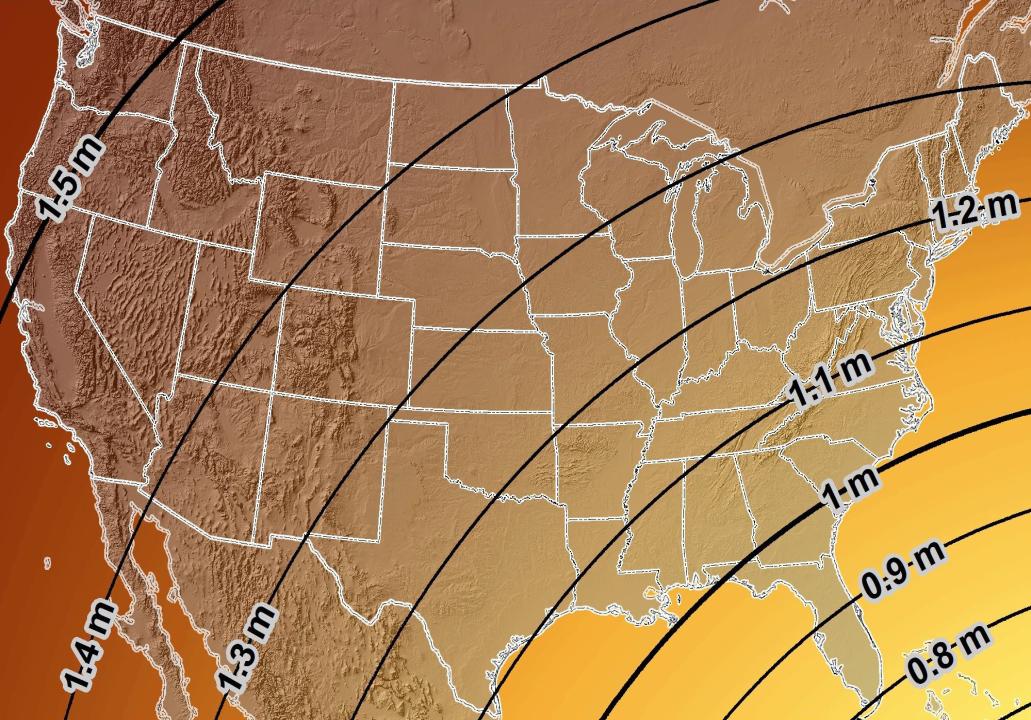 Estimated Geometric Change - Horizontal
NAD83 (2011)  NATRF2022
4.6 ft
4.3 ft
Direction of Shift
3.9 ft
3.6 ft
3.0 ft
[Speaker Notes: What’s the magnitude of the horizontal datum shift across Pennsylvania?
Minimum Shift ~3.75 feet
Maximum Shift ~3.97

Remember this is just an estimation, don’t hold me to the numbers please]
New Lat/Long = New XY
With a new horizontal datum…
NAD 83 to be replaced by NATRF2022
There comes a new set of State Plane Coordinate System zones
SPCS 83 to be replaced by SPCS2022
I’ll be selling these bumper stickers on LinkedIn…
SPCS2022
MAKING EARTH FLAT AGAIN
…ONE ZONE AT A TIME
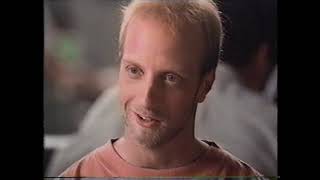 Really?
No… not really!
A “flat” Earth for the future
State Plane Coordinate System of 2022 (SPCS2022)
Similar to existing State Plane…
Same 3 map projection types
Same ellipsoid (GRS 80)
But different…
Based on new datums instead of NAD 83
Designed to reduce difference between “grid” and “ground”
Many more “zones”
Zones “layers” will exist in most states
Lambert Conformal Conic (LCC)
Transverse Mercator (TM)
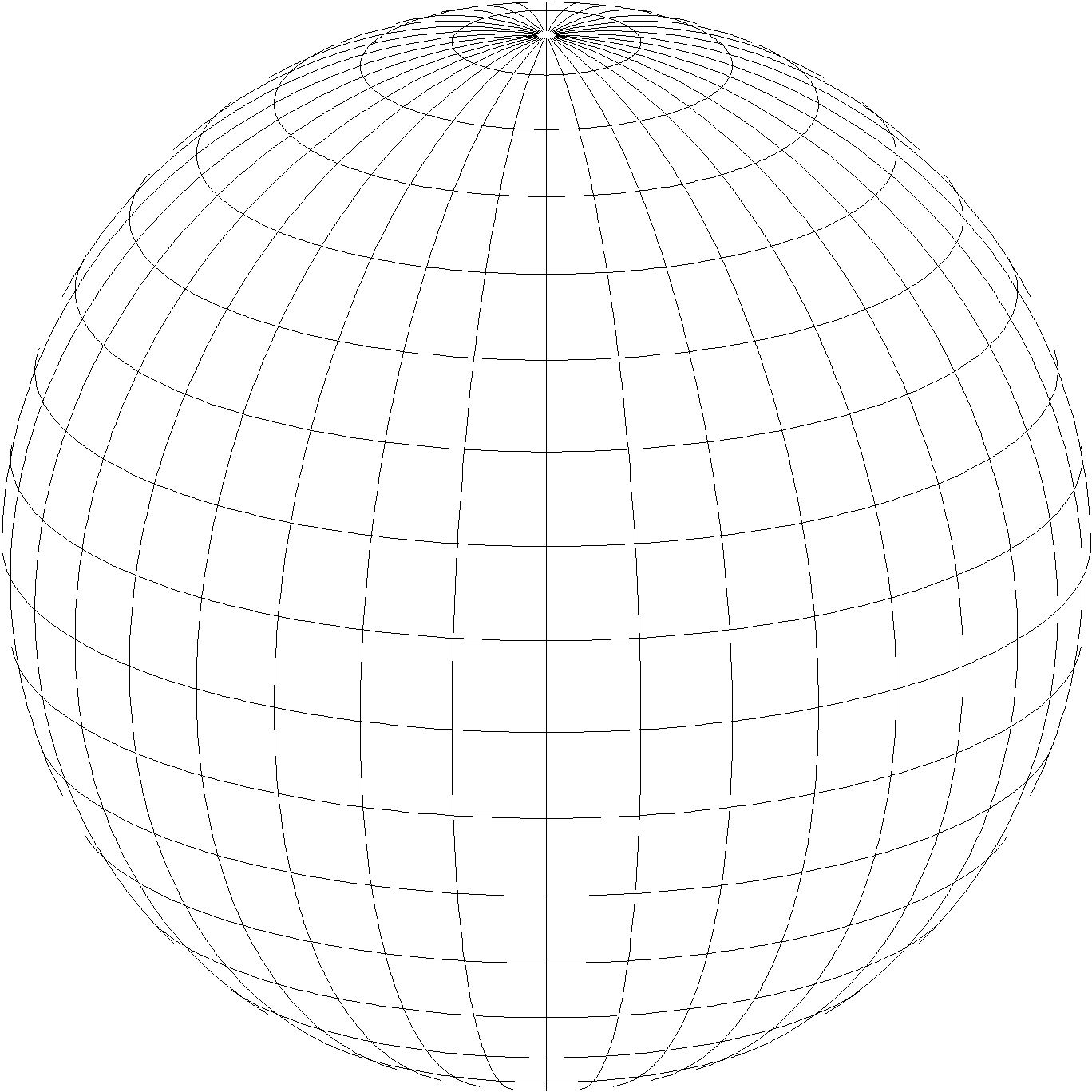 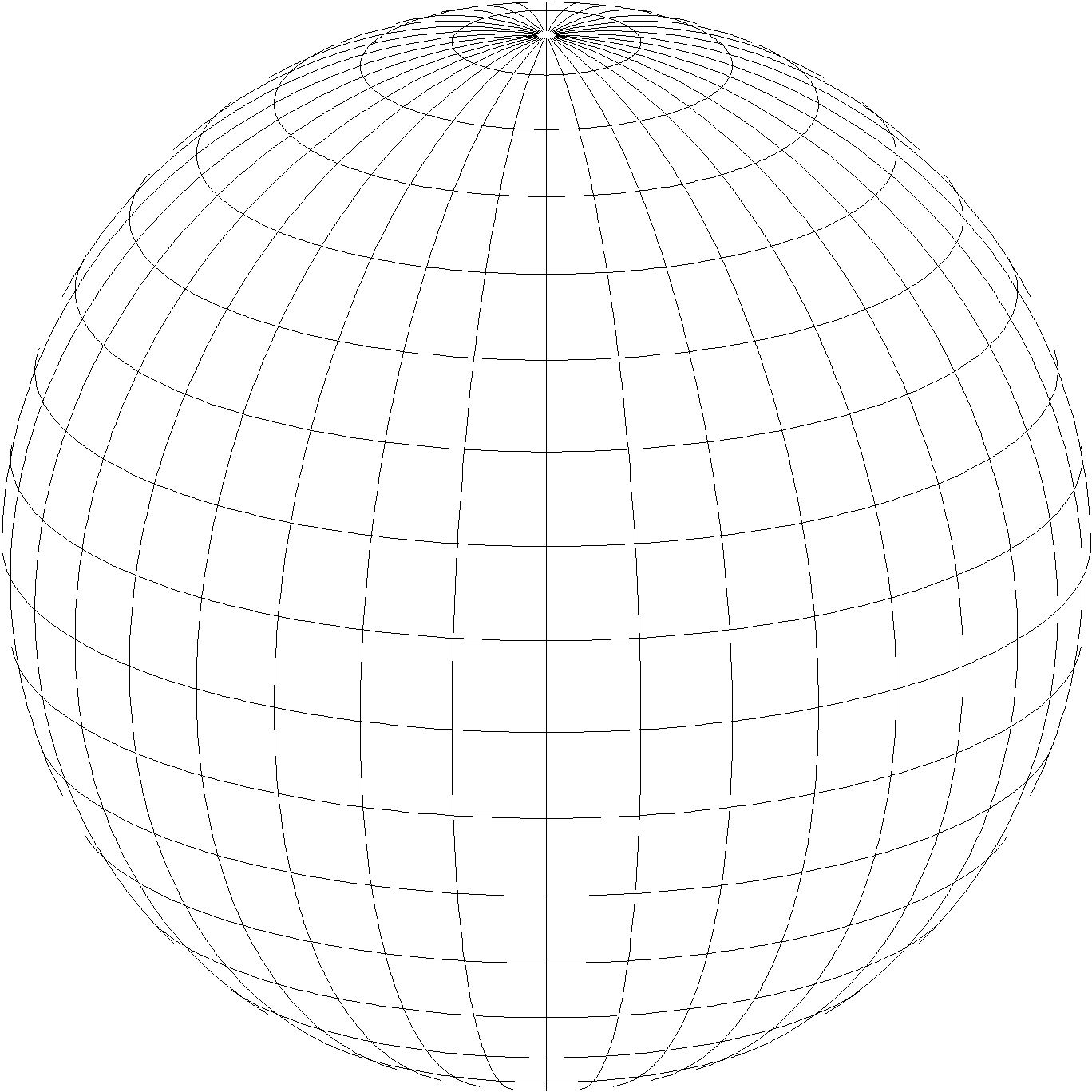 Oblique Mercator (OM)
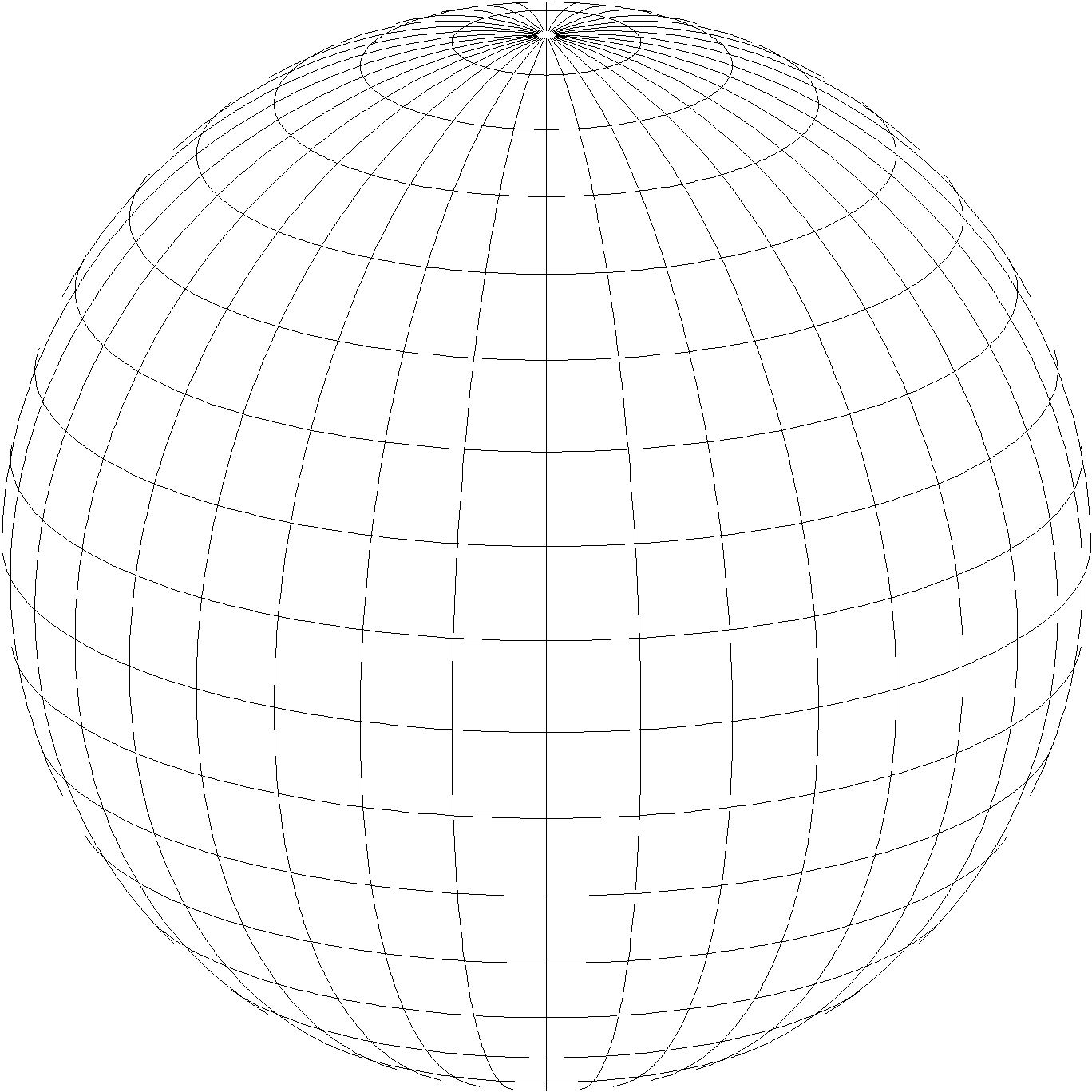 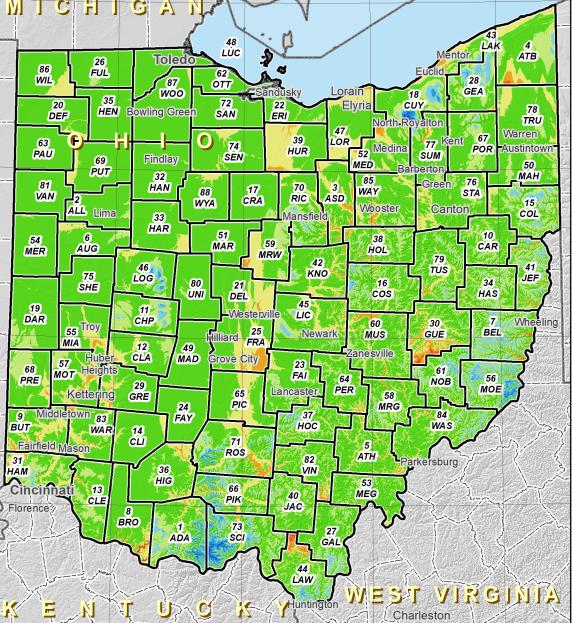 SPCS2022 Zone Layers in Ohio
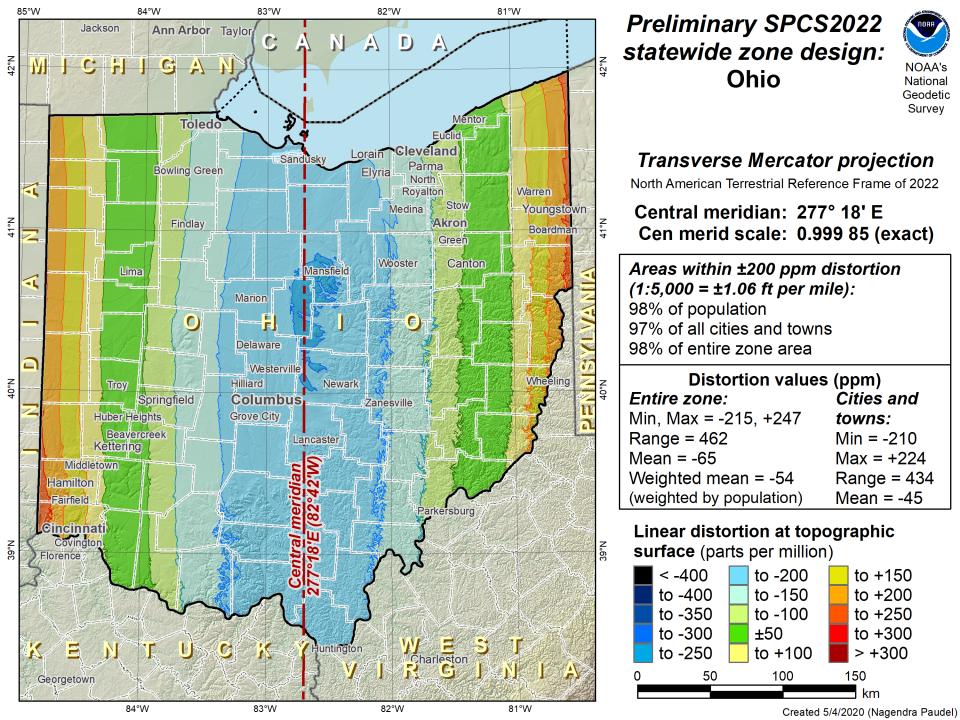 Both Single Statewide and Multi-Zone Layers will coexist
Think about your data, your goals, your customers
Remember that geographic coordinates are your friend!
Smaller zones not “the best” … it all depends on usage & goals
Linear distortion with respect to ellipsoid surface
Projectionaxis (k0 < 1)
Topographic surface
> ellipsoid distance    and> grid distance
Horizontal ground distance
k0 = scale on projection axis
LCC:  central parallel
TM:  central meridian
OM:  skew axis
Grid distance > ellipsoid distance< ground distance (k > 1 and δ < 0)
Ellipsoid distance
Projection surface (secant)
Ellipsoid distance
Ellipsoid surface
This design approach used for SPCS 27 and 83 (minimizes distortion with respect to ellipsoid)
Grid distance < ellipsoid distance< ground distance (k < 1 and δ < 0)
8
Linear distortion with respect to topographic surface
Projectionaxis (k0 > 1)
> ellipsoid distance    and> grid distance
Horizontal ground distance
Topographic surface
Projection surface (non-intersecting)
h
Grid distance > ellipsoid distance≈ ground distance (k > 1 and δ ≈ 0)
Ellipsoid distance
Ellipsoid surface
R
9
Minimizing linear distortion
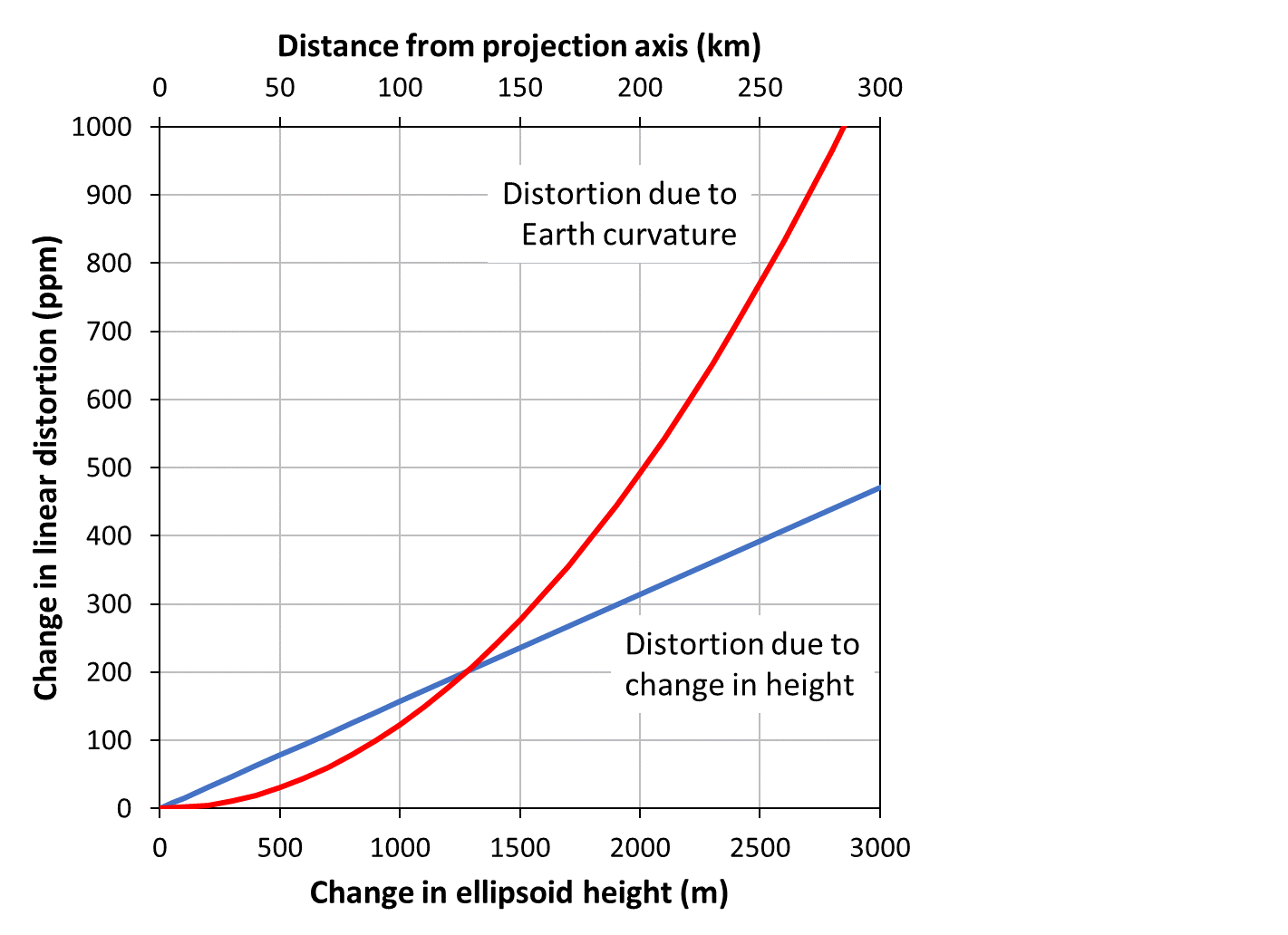 10
“Non-intersecting” conformal map projection
Topographic surface
Grid distance = ground distance at a point
Projectionaxis
Grid distance = ground distance at a point
Grid distance ≈ ground distance over finite distance
Ellipsoid surface
Purpose is to reduce linear distortion at “ground” (topographic surface).
But distortion can vary considerably across area of interest.
11
“Non-intersecting” conformal map projection
Topographic surface
Projectionaxis
Ellipsoid surface
12
Changing projection axis to reduce distortion variation
Topographic surface
Grid distance = ground distance at many points
Projectionaxis
Ellipsoid height of surface not constant:  
h1 ≠ h2
h2
h1
Ellipsoid surface
This design approach used for SPCS2022 (minimizes distortion with respect to topography)
13
State Plane Coordinate System of 1983 

SPCS83

North and South Zones as they exist now
[Speaker Notes: We start with the SPCS83 zones as a frame of reference

NOTE that the color shading of these zones is matched to that of the Preliminary SPCS2022 Zones that follow]
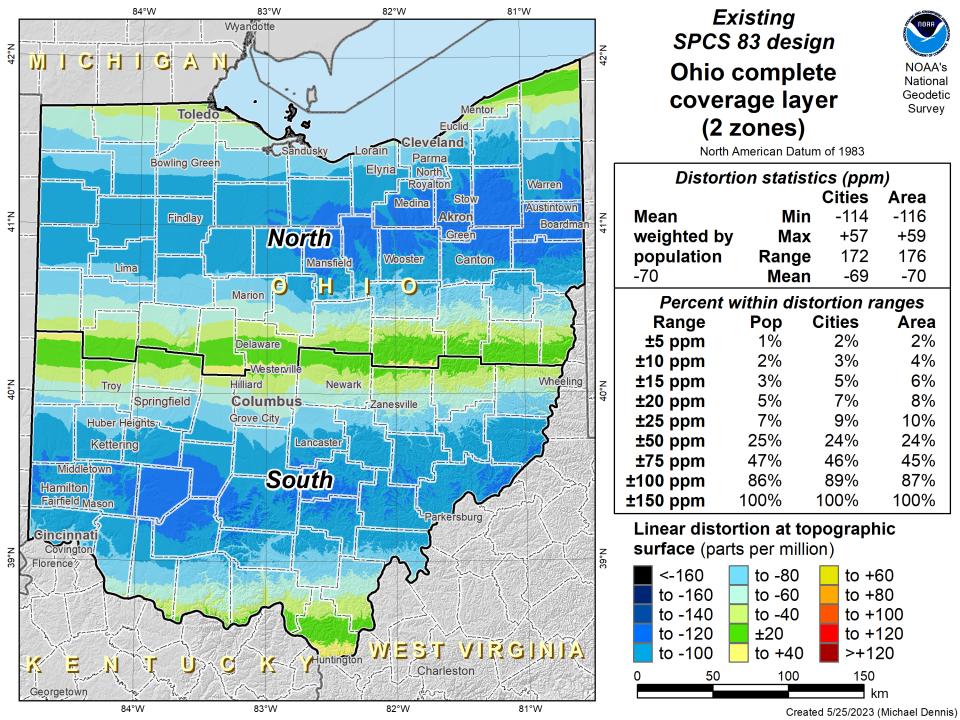 State Plane Coordinate System of 2022 

SPCS2022

NGS designed a Single Statewide Zone for every State
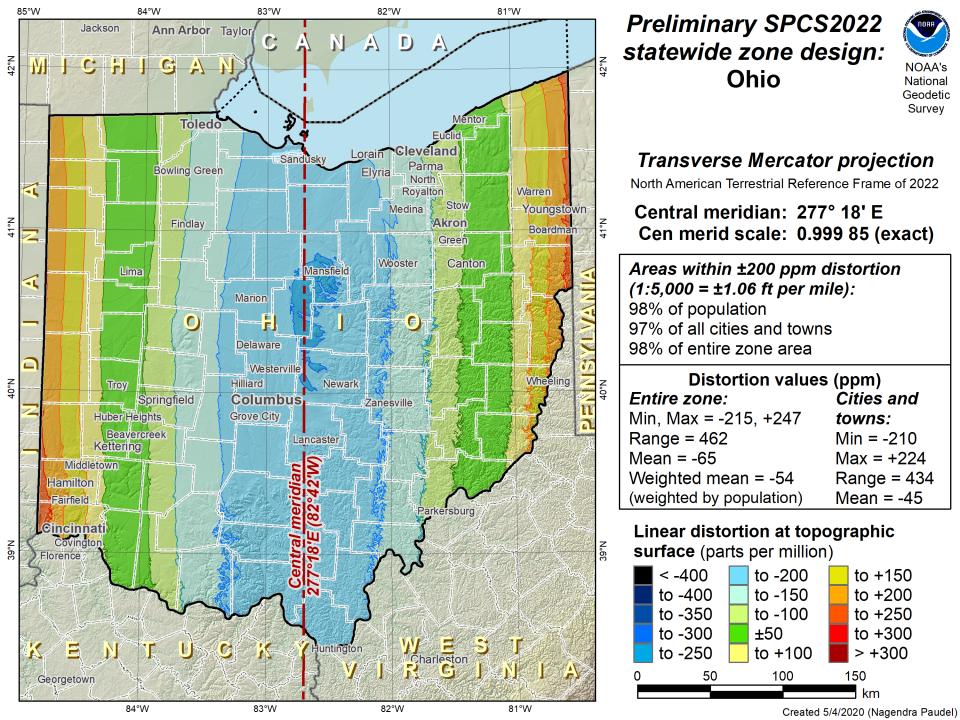 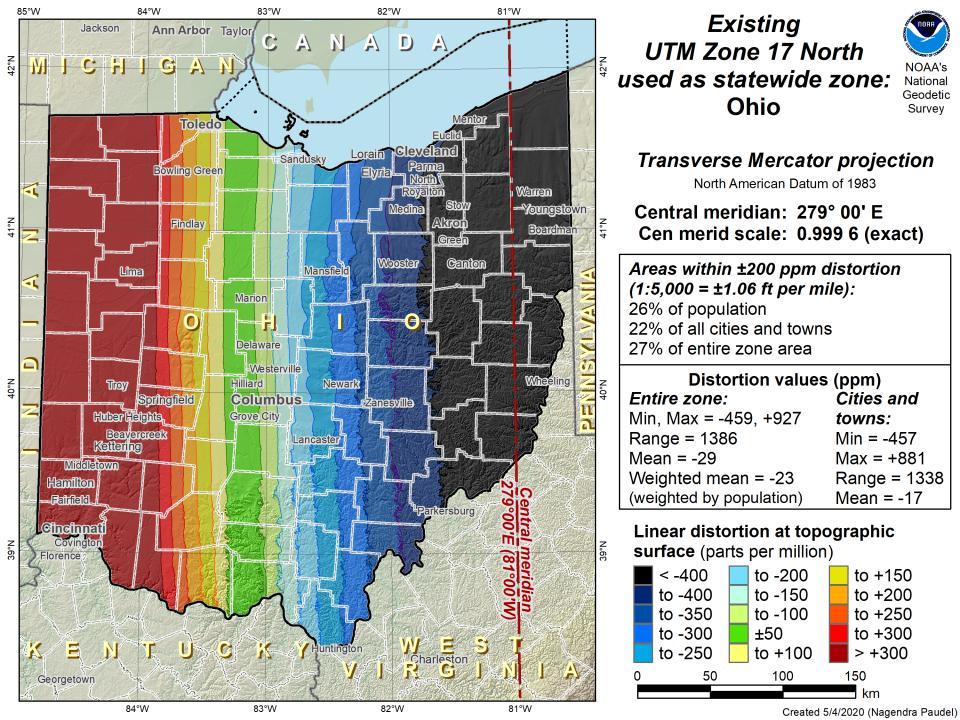 State Plane Coordinate System of 2022 

SPCS2022

Ohio stakeholders designed 88 zones
[Speaker Notes: The following section illustrates the preliminary SPCS2022 zones

There are 4 zones in the NGS design, per request that we design “4-5 zones required to meet the minimum distortion acceptable” set by our design criteria of 50ppm

NOTE the request also included wording: “It is also requested that PennDOT districts be divded into no more than two zones”]
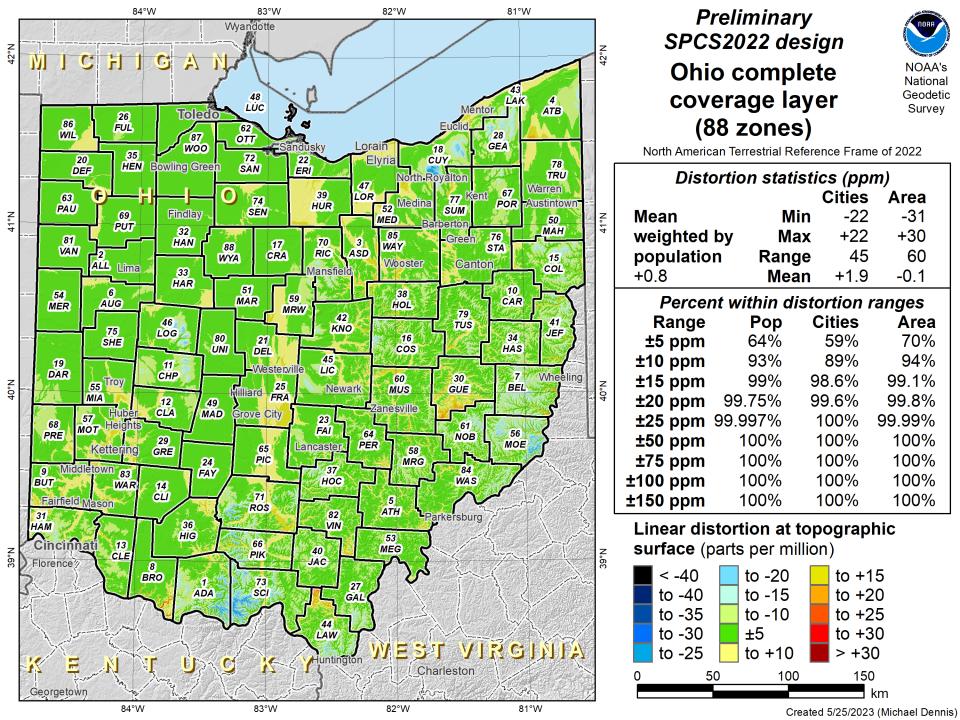 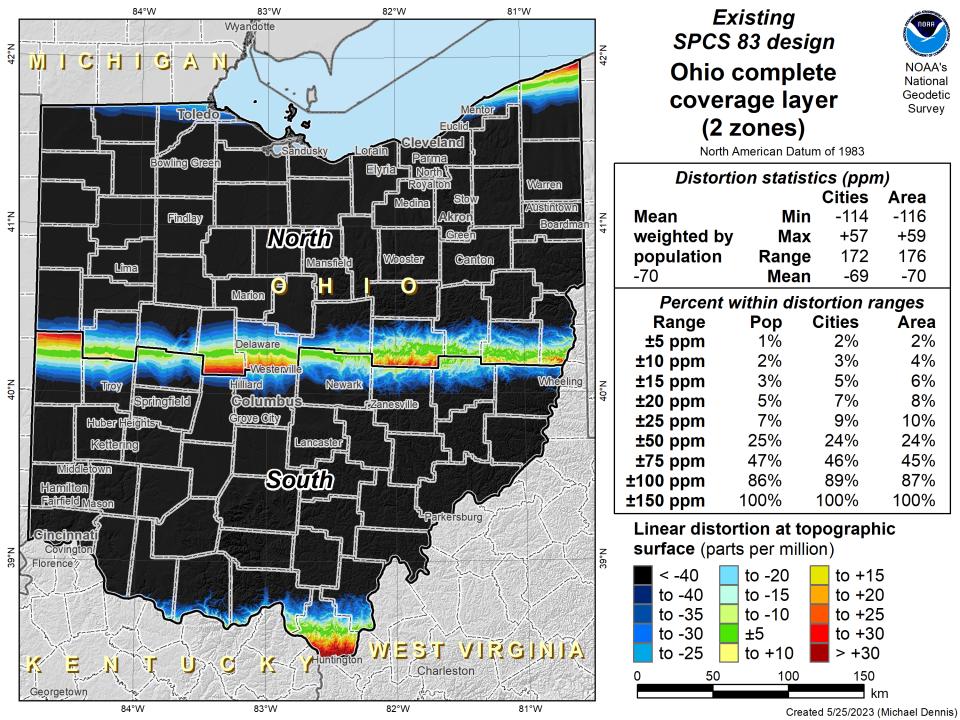 SPCS2022 Zone Layers and LDPs
Each state may have max of 3 zone “layers”
One layer must be statewide zone
Ohio Single Statewide
Other layers have two or more zones
Ohio County Coordinate System (designed by ODOT)
A third layer can exist… but must be discontinuous coverage
A few states with Low Distortion Projection (LDP) zones
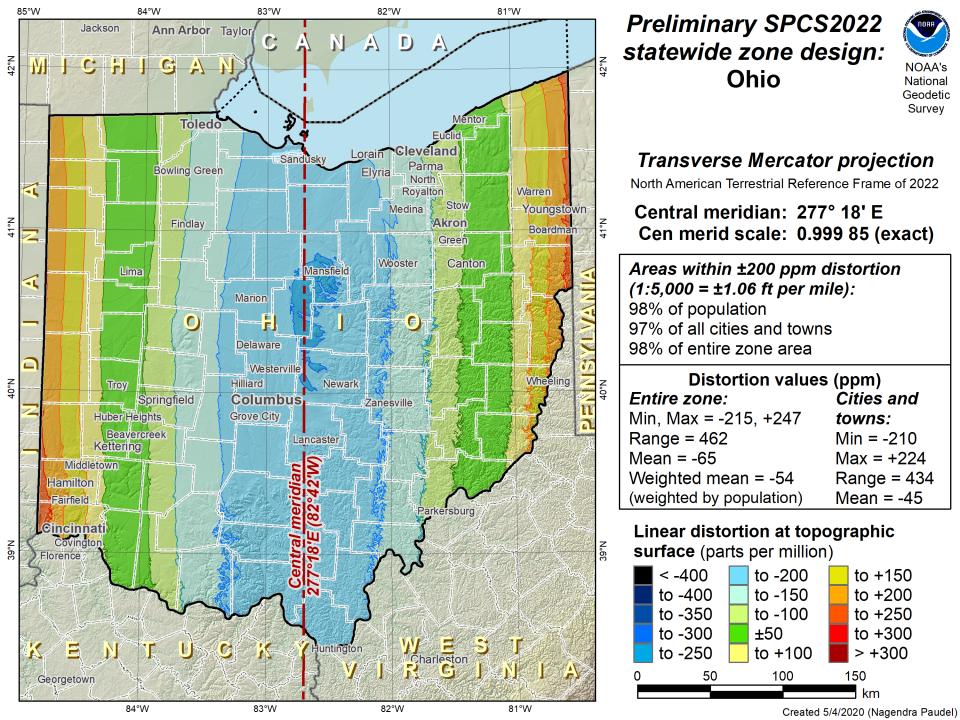 Points to ponder…
What to do with the existing tiling scheme in NATRF2022?
Maintain same footprints, so uneven coordinates at corners?
New footprints, but cleaner coordinates?           Both options?
State Plane Coordinate System of 2022 

SPCS2022

Not just Ohio!
[Speaker Notes: The following section illustrates the preliminary SPCS2022 zones

There are 4 zones in the NGS design, per request that we design “4-5 zones required to meet the minimum distortion acceptable” set by our design criteria of 50ppm

NOTE the request also included wording: “It is also requested that PennDOT districts be divded into no more than two zones”]
Status of zone layout and designs
Designs by NGS
159 zones (including 54 statewide)
Plus 3 “special use zones” (in more than one state)
Designs by state stakeholders
806 zones in 28 states
Most are “low-distortion projections” (LDPs)
Total = 968 zones for 56 states and territories
Number will likely decrease slightly
Compare to 125 zones in existing SPCS83!
25
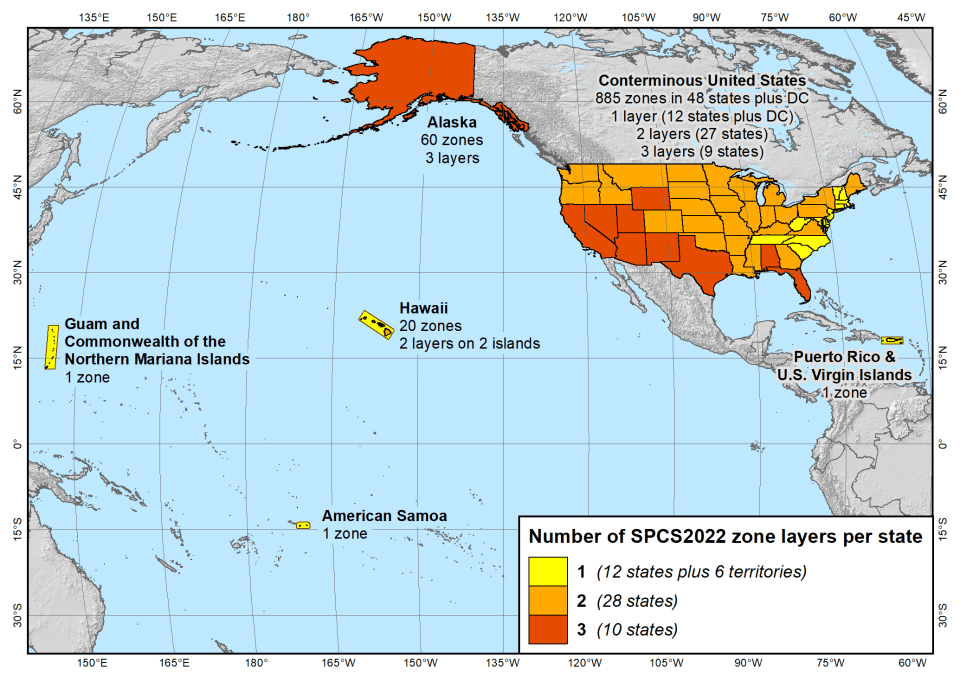 SPCS2022 zone layers
1 layer:  12 states plus 6 territories

2 layers:  28 states

3 layers:  10 states
26
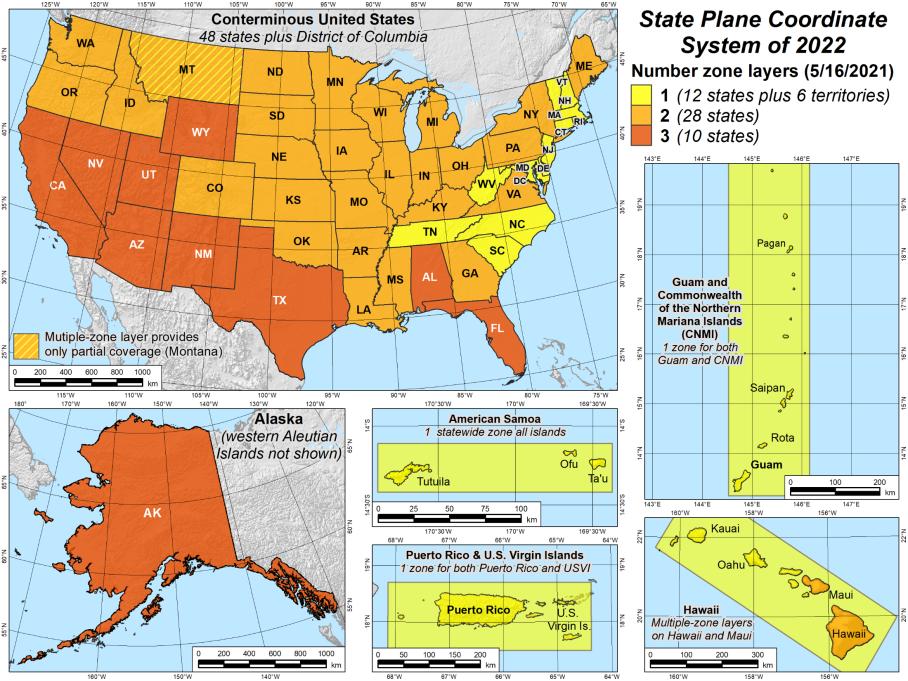 SPCS2022 zone layers
1 layer:  12 states plus 6 territories

2 layers:  28 states

3 layers:  10 states
27
Number of SPCS2022 zones (preliminary)
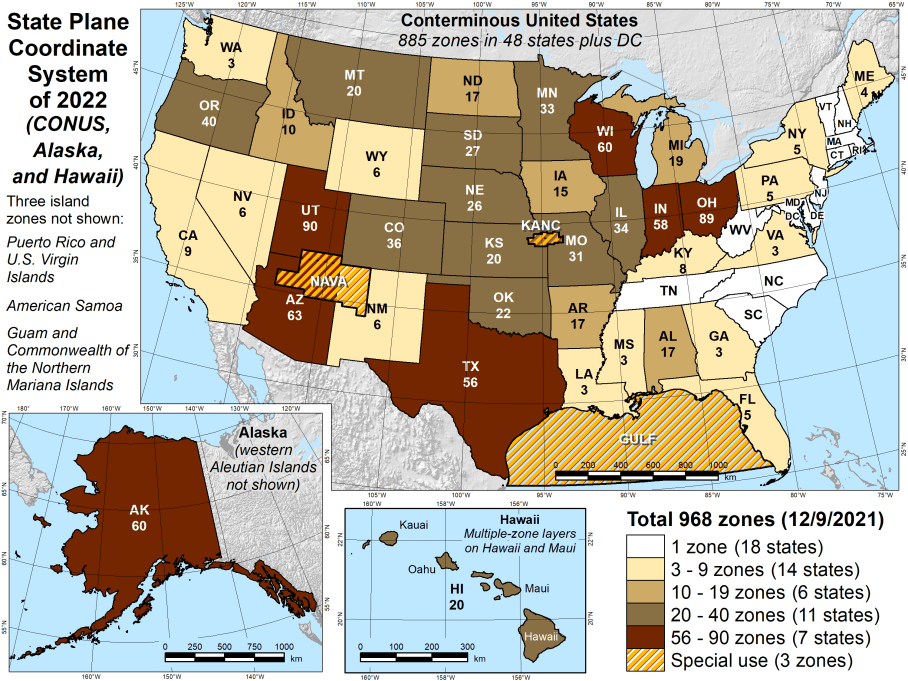 CONUS, Alaska, and Hawaii
Three island zones not shown:
Puerto Rico and U.S. Virgins Islands
American Samoa
Guam and the Commonwealth of the Northern Mariana Islands
28
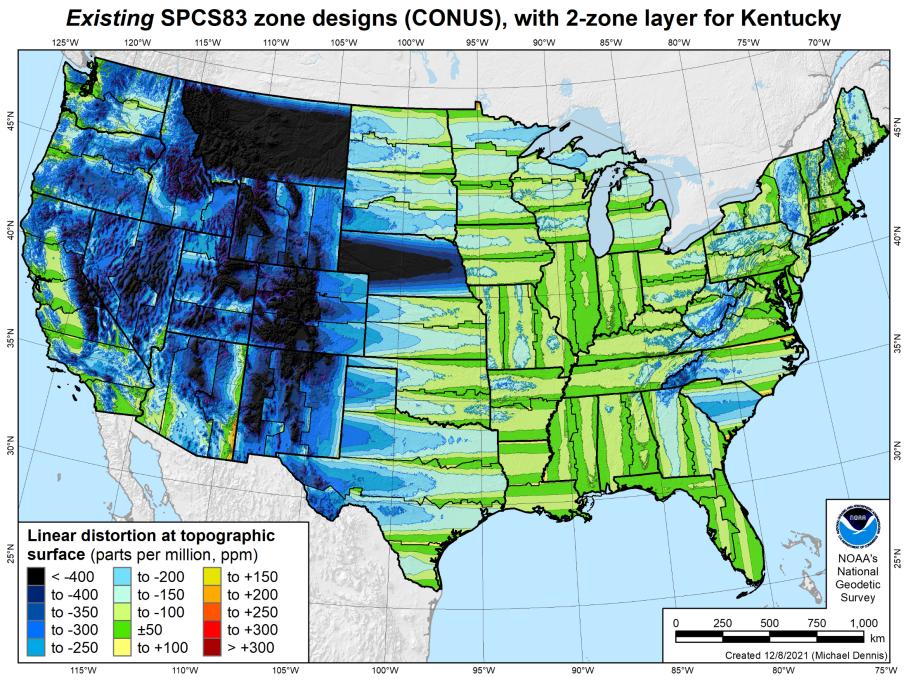 Existing SPCS 83 linear distortion
106 zones (CONUS)
Percent within distortion (ppm):
29
29
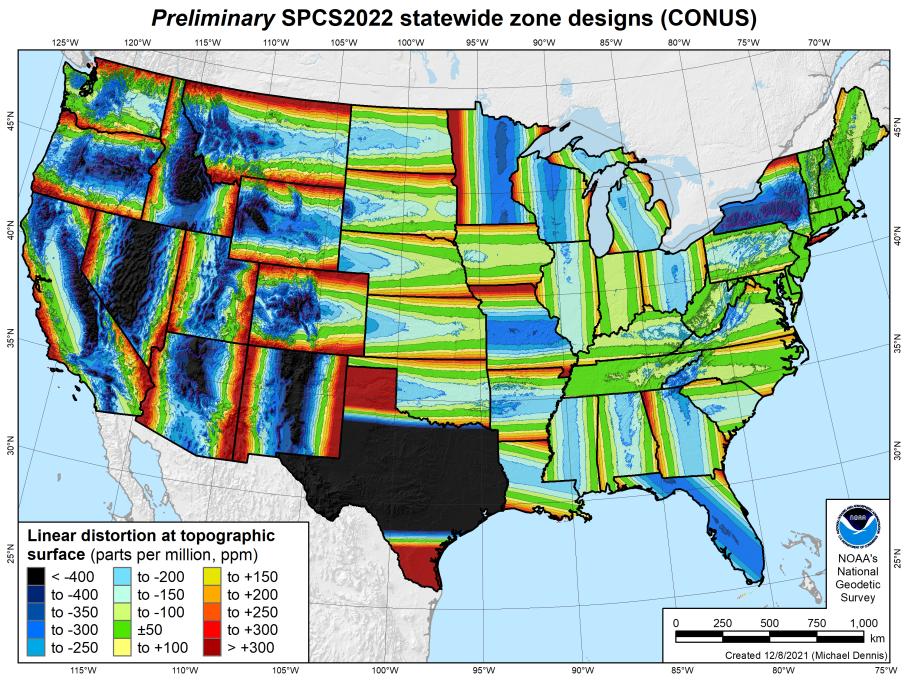 SPCS2022 linear distortion (prelim)
49 zones (CONUS)
Percent within distortion (ppm):
30
30
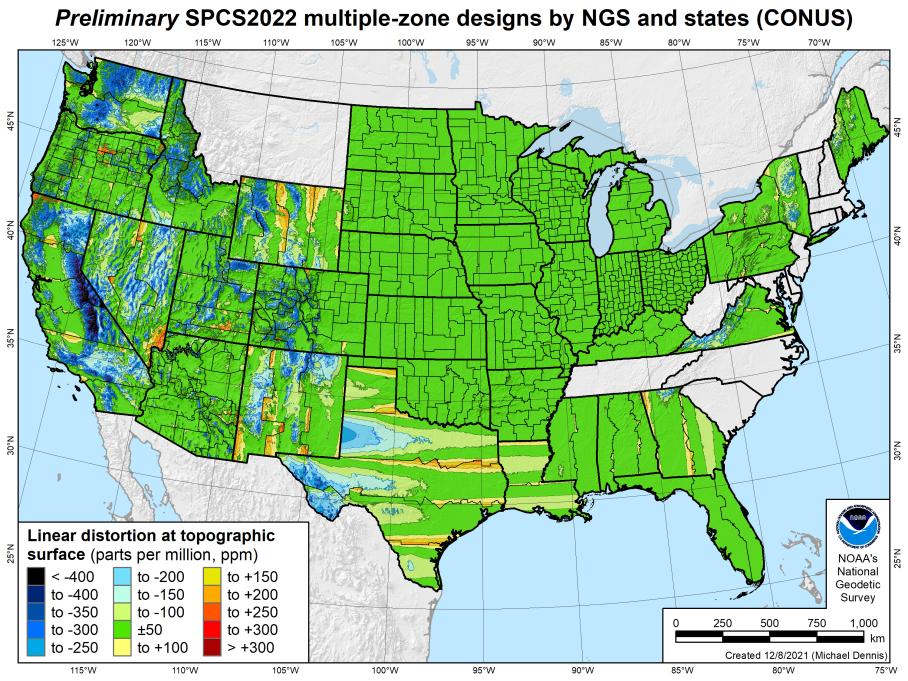 SPCS2022 linear distortion (prelim)
646 zones (35 states)
Percent within distortion (ppm):
31
31
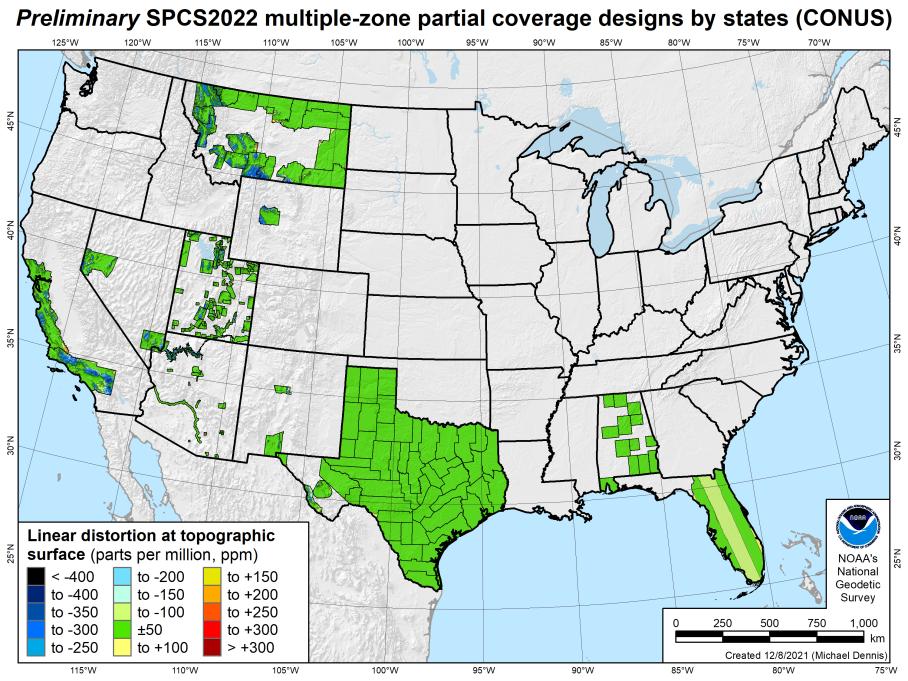 SPCS2022 linear distortion (prelim)
187 zones (10 states)
Percent within distortion (ppm):
32
32
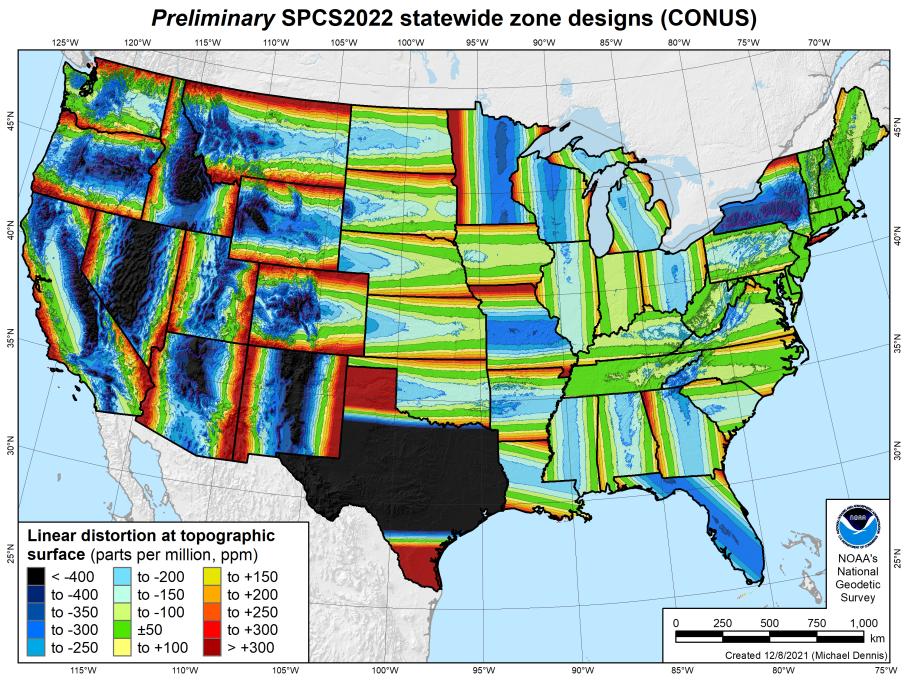 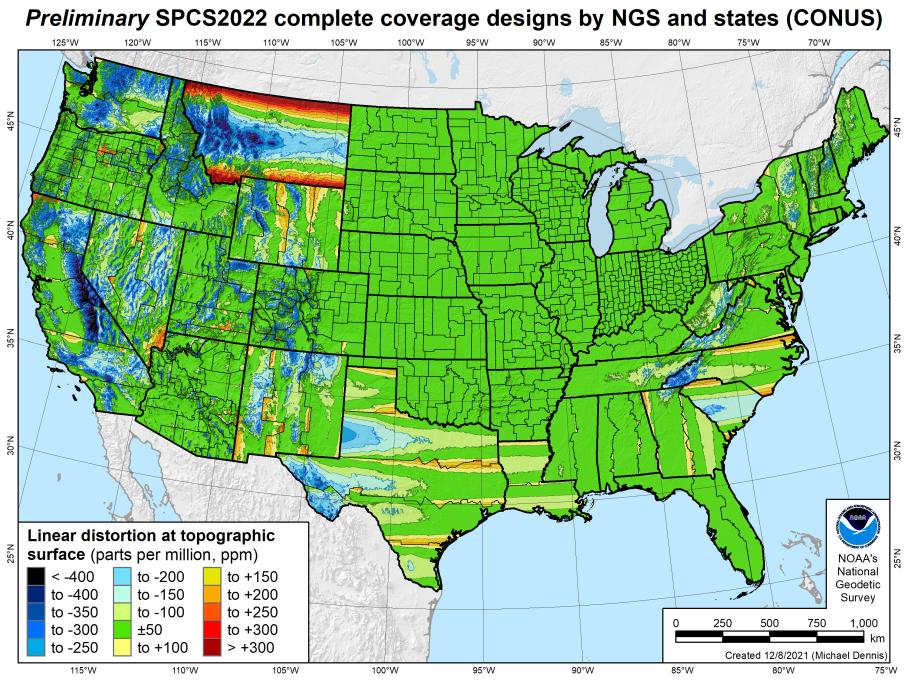 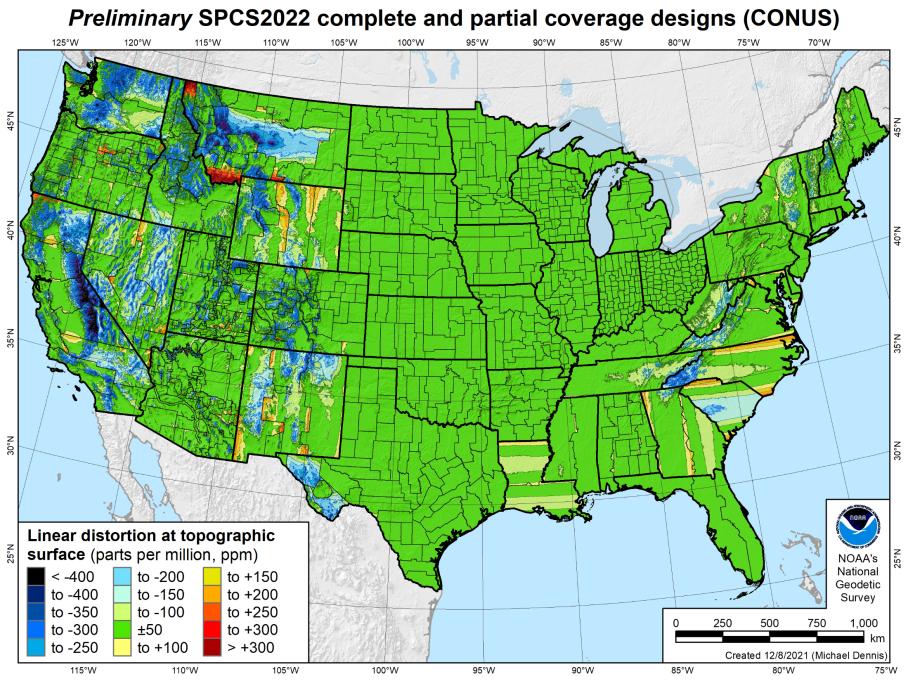 SPCS2022 linear distortion (prelim)
846 zones (CONUS)
Percent within distortion (ppm):
33
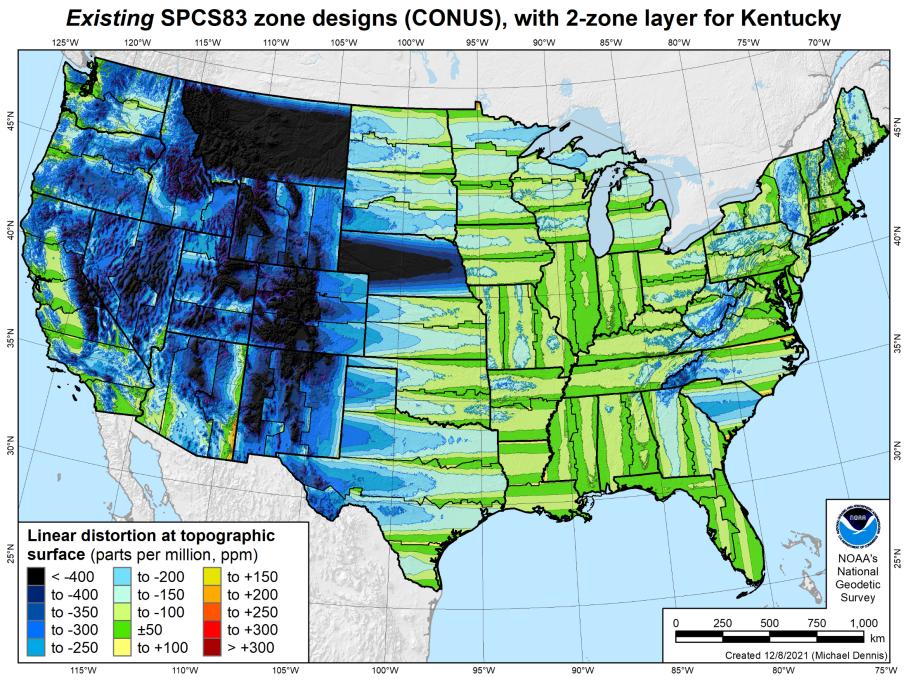 Existing SPCS 83 linear distortion
106 zones (CONUS)
Percent within distortion (ppm):
34
34
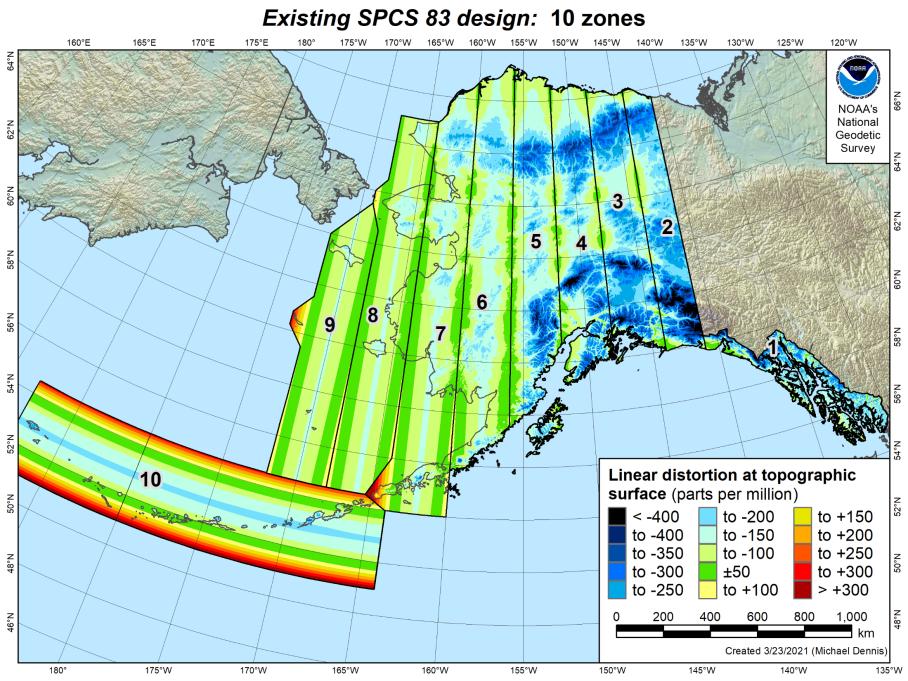 Existing SPCS 83 linear distortion
10 zones (Alaska)
Percent within distortion (ppm):
35
Statistics are for land areas only
35
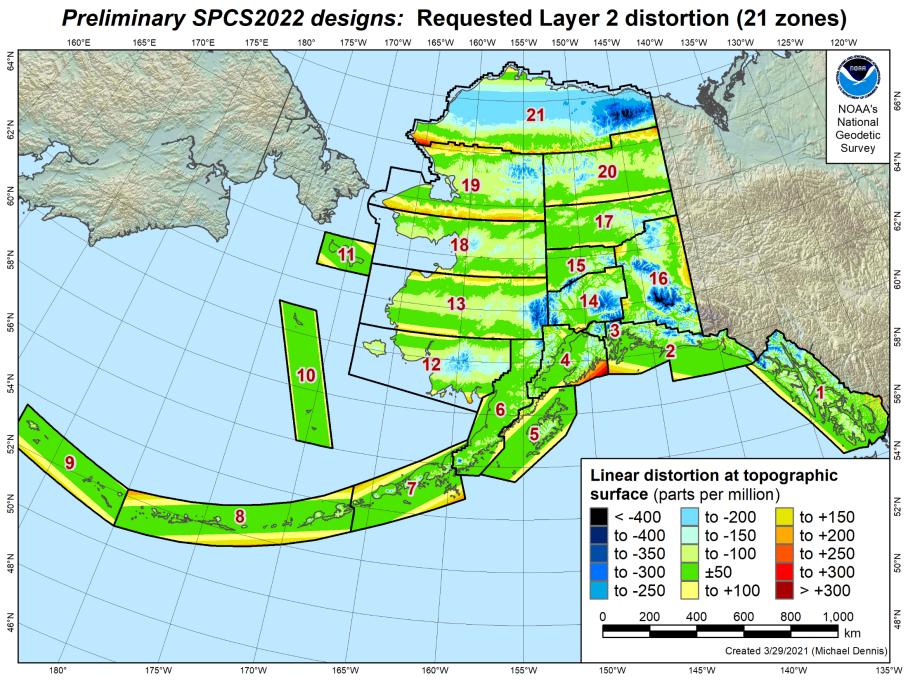 SPCS2022 linear distortion (prelim)
21 zones (Alaska)
Percent within distortion (ppm):
36
Statistics are for land areas only
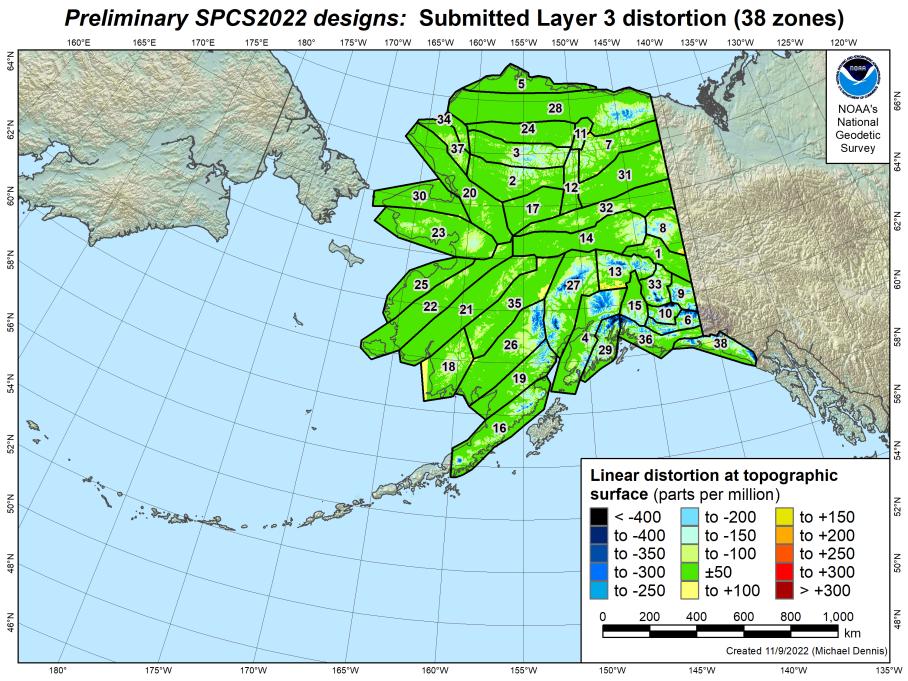 SPCS2022 linear distortion (prelim)
38 zones (Alaska)
Percent within distortion (ppm):
37
Statistics are for land areas only
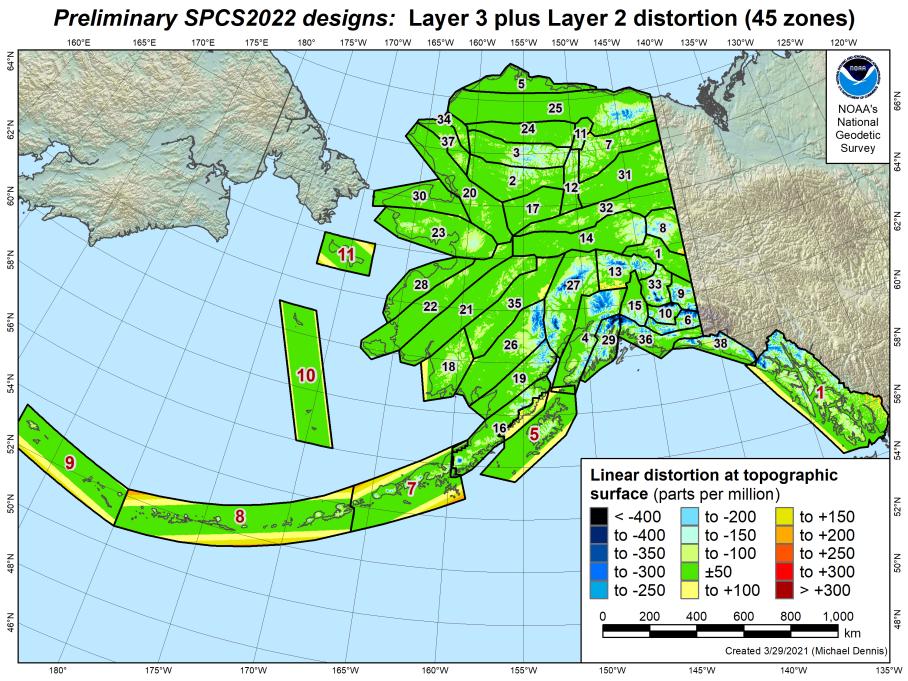 SPCS2022 linear distortion (prelim)
45 zones (Alaska)
Percent within distortion (ppm):
38
Statistics are for land areas only
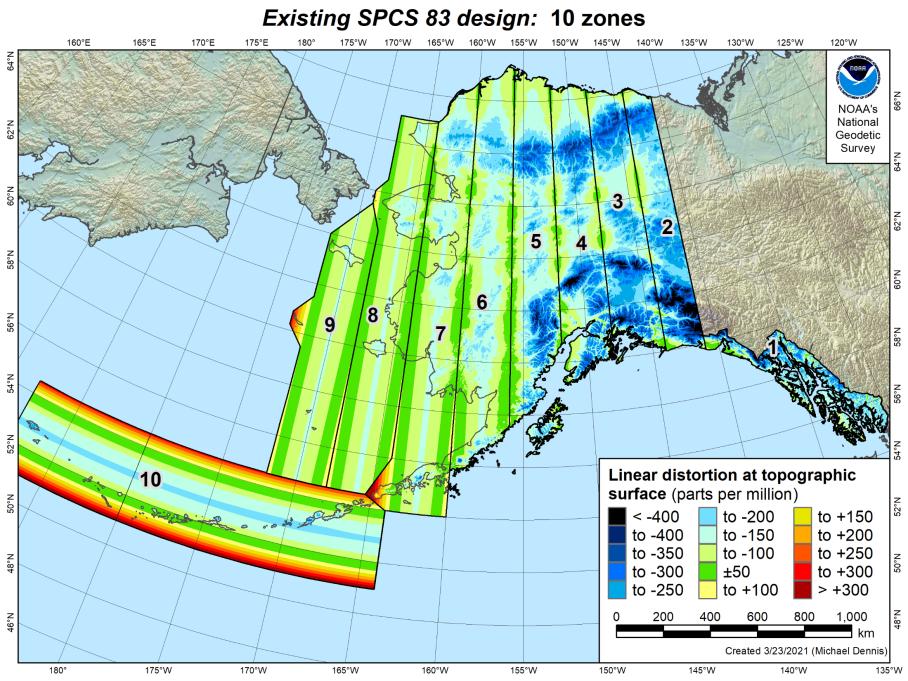 Existing SPCS 83 linear distortion
10 zones (Alaska)
Percent within distortion (ppm):
39
Statistics are for land areas only
39
About the timing of it all…
Timeline
Complete review of stakeholder submittals
Late 2022-Early 2023:  Preliminary designs for stakeholder review
Mid-2023:  Finalize all zone designs
Other things in 2023
Provide machine-readable definitions
Modify NGS algorithms (e.g., 1-parallel Lambert)
Document new projection algorithms
Release with rollout of modernized NSRS
Final definitions available by late 2023
Release with new “datums” in 2025
Rollout in
2025
40
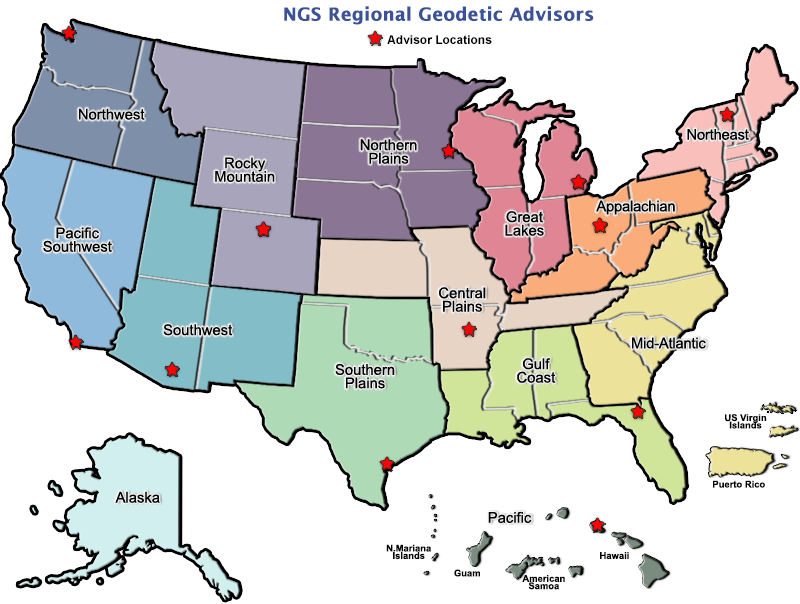 geodesy.noaa.gov/ADVISORS/
Regional Geodetic Advisor Program
14 RGAs across country
We are here to support:
You
Your constituents
Our Federal Partners
Questions about 
NSRS Modernization?
Reach out now
Be prepared
[Speaker Notes: -14 Regional Advisors, we’ve transitioned from a State-based to a Regional Program
-our advisors homepage up there at the top, also easy to find us by querying any major search engine for “ngs advisors”
-if you know Ross Mackay, he is our Chief Advisor, I report to him… 
**ya know, I don’t know why they don’t make him put his photo up here
-we do have one vacant advisor position, that was recently advertised and John up there in Wisconsin is officially retired in oh… 18 days]